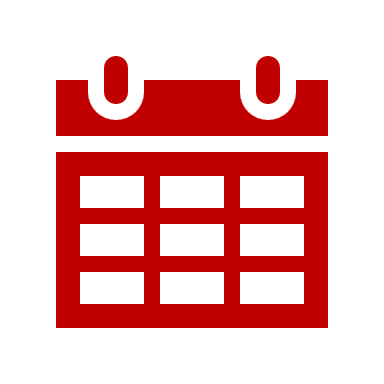 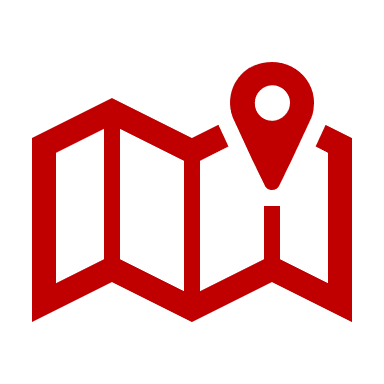 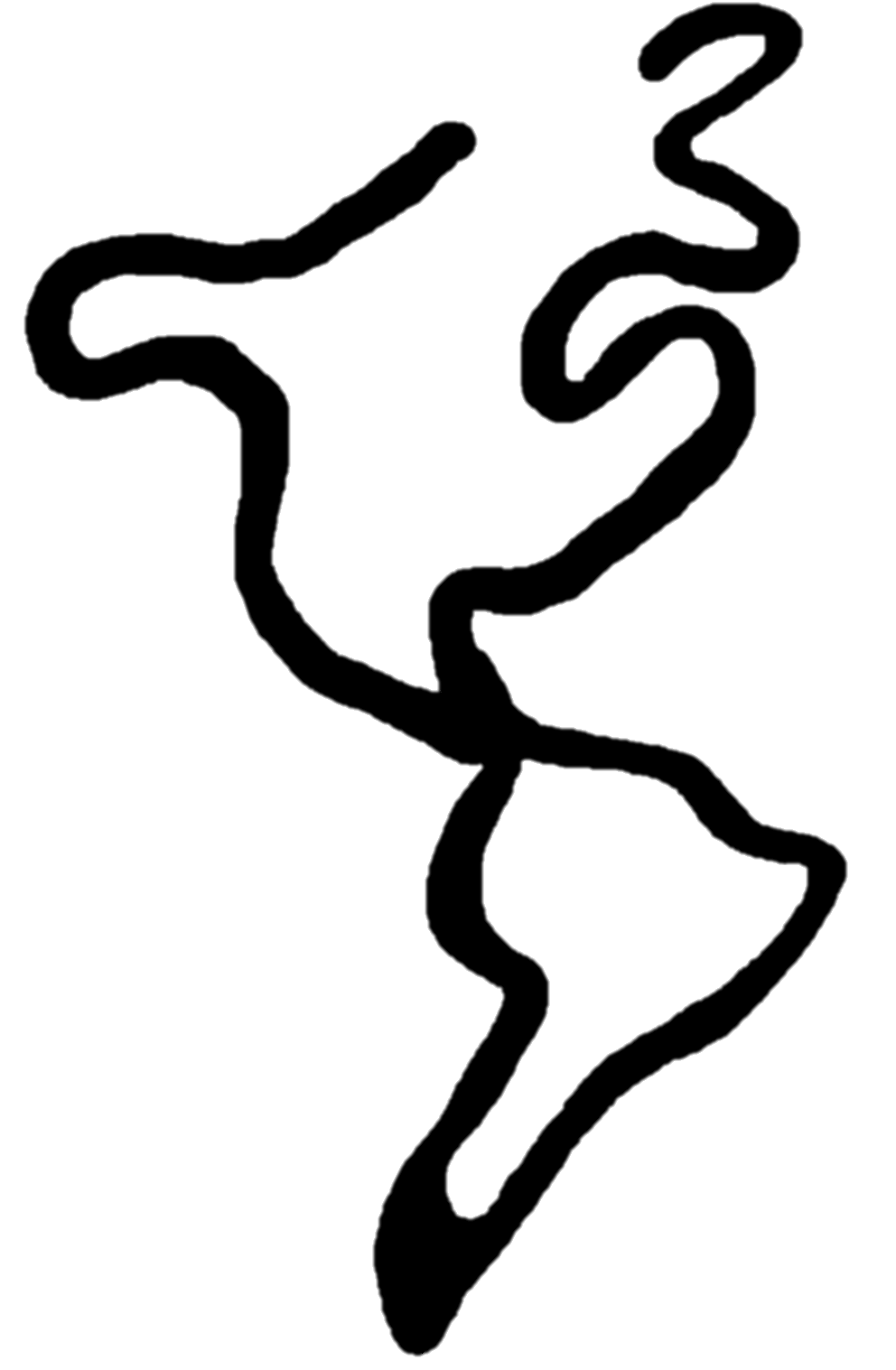 Athens, OH, USA
July 21 – 25, 2024
ICPR Americas 2024International Conference on Production Research
Intelligent Production and Industry 5.0 with Human touch, Resilience, and Circular Economy
Thank You

Q & A